SUCCESSful
GRANT WRITING
May 23, 2017
Leah Yasenchak, PhD
AICP/PP CEcD
Adele Cardenas Malott, P.E.
Senior Policy Advisor
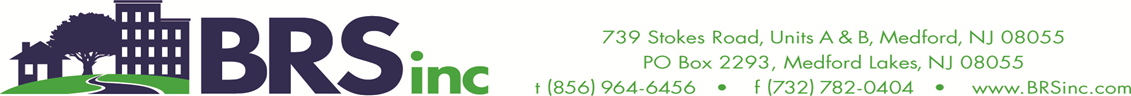 Topics to be Discussed
Initial steps 
          Developing Your Idea/Project Needs
          Sources of Funds 

2.    Grant Writing
           Project Partners
	Budget
	Match and Leveraged Funds
	Narrative

 3.    Tips and Tricks
          
 4.    After Awards are Announced
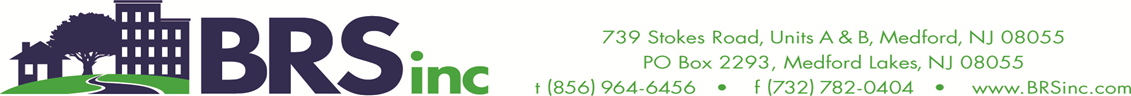 Initial Steps: Developing Your Project Idea
Create a winning strategy for your project 
        -- What is the project and how does it benefit its target users?
        -- How does the project solve a problem and advance (measureable goals if possible) your community’s objectives?
        --- How is your project unique?

Consider all potential components of your project & think outside the box
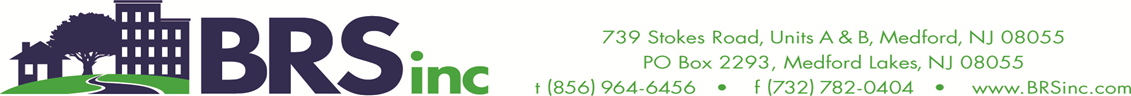 Initial Steps: Your Project Needs
Think through your needs:
           -- Develop a matrix that includes all of the components of your project
           --  What is already funded with restricted funds/matching funds?
           ---  Other items that are already funded?
           ---  All Project Needs that are not funded?
Wages & fringe
Travel & staff education expenses


Equipment & supplies
Hard & soft contractual expenses
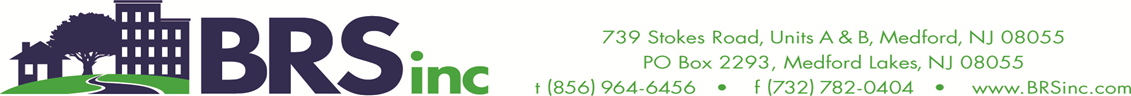 Initial Steps: Sources of Funds
Consider the types of funding that would work best for your project & you have the capacity to implement

Grants

Loans & loan guarantees

Tax credits

Technical assistance
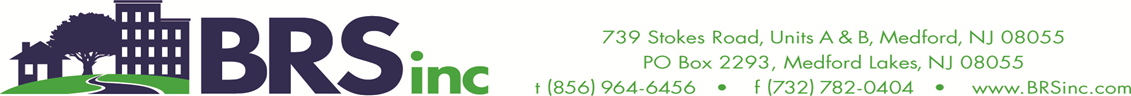 Initial Steps: Sources of Funds
Search high & low!
Get on funder email lists
Routinely monitor funder websites for announcements
Explore government websites like grants.gov & https://txapps.texas.gov/tolapp/egrants/search.htm
Attend funding workshops + talk with the presenters, agencies and funders
Consider paying for access to funding directories, such as Foundation Center 
Network so others will think of your project when they learn of new opportunities
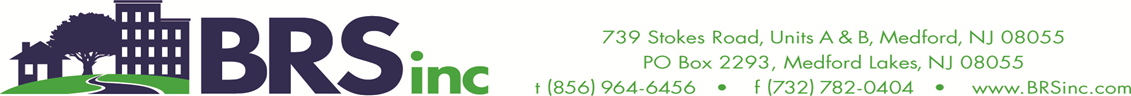 Initial Steps: Determine Your Eligibility
Don’t waste your time if your project is ineligible!
Typical eligibility restrictions: 
Types of activities to be funded
Project or applicant geographic location
Applicant organization type (be open to possibilities for partnerships!)

Always contact the funder if you have any questions on eligibility before submitting an application!
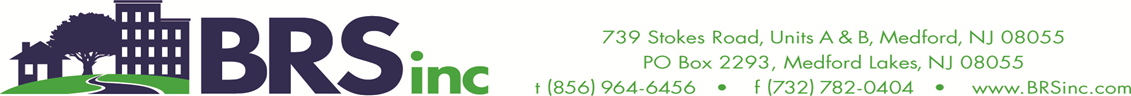 Grant Writing: Beginning the Process
Timing is everything!
Budget sufficient time! 

Gather data for the application in support of your project

Identify every grant section/task that each team member is responsible for and assign completion deadlines
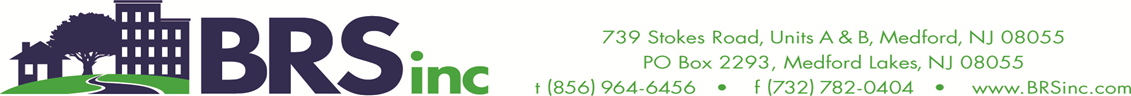 Grant Writing: Beginning the Process
Timing is everything!
Complete community notification requirements

Support/commitment letters

If allowed, consider taking the time to speak or meet with the funder in advance

Make sure you have credentials in place to submit the application.
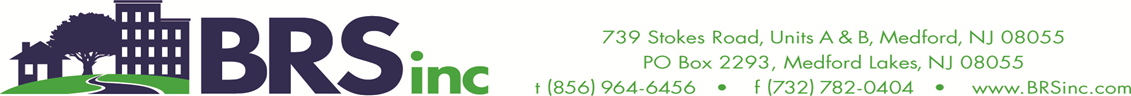 Grant Writing: Community Support
Funders want to ensure projects are not being done in a vacuum & are supported by the community

Some applications have community notification requirements

Letters of support or commitment are often required
Not just about the number of letters received
Quality letters are important!
Take the time to tailor letters to the organization instead of just using a template
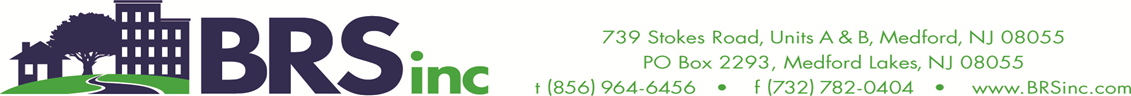 Grant Writing: Project Budget
Develop a realistic yet competitive budget 

Depending on the volume of applications received, some funders may choose to fund only a portion of the project, so consider submitting a phased project approach

Determine if the grant funding is provided up front or if it is made available on a reimbursable basis

Double check for math errors!
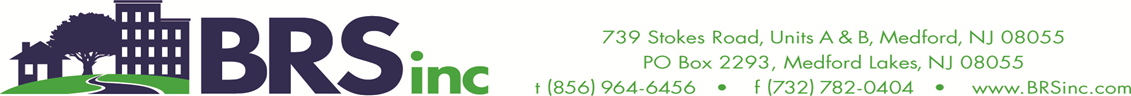 Grant Writing: Match & Leveraged Funds
Many funders will require a cash or in-kind match, typically on a percentage basis

Examine cash flow—does the timeframe work?

Consider increasing your competiveness by providing a match even if it is not required

Leverage! Attach evidence to the application of other funding sources that have gone into the project
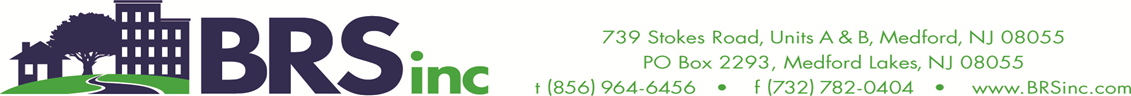 Grant Writing: Narrative
For those applications that require narratives...
Review the funder’s criteria for selection and funding priorities and address all of these in the narrative and the budget 

Write as a journalist: a compelling story that sets your project apart in the reviewers’ minds 

Clearly define your objectives for the project & weave them throughout the application
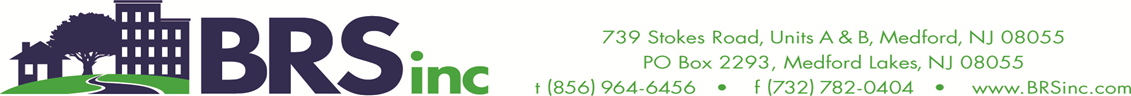 Grant Writing: Narrative
For those applications that require narratives...
Write as through the reviewer knows nothing about your community:
               --- Demographics, Data
               --- Area to be addressed through the grant
               --- Link the project to sensitive populations, the issues                of the community, health data, etc. –thinking broadly and of long term change.

Pull at reviewers’ heartstrings! Emphasize how the community will suffer until the project is addressed vs. talking about your community’s strengths at length.
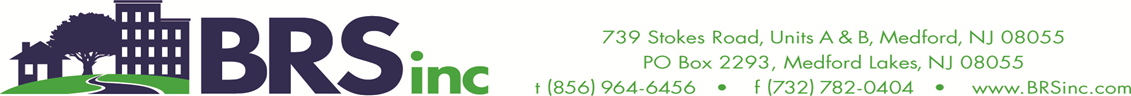 Grant Writing: Narrative
For those applications that require narratives...
Instill confidence that you have the capacity to complete the project through excellence in project team, workplan and quality control

Make sure your proposed grant funding activities are realistic

If you have stumbled with prior grants from a funder, explain exactly how you have fixed the problem areas and why this time will be successful
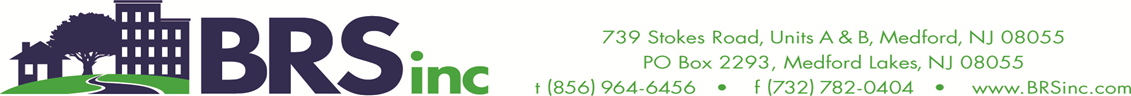 Tips & Tricks
Read the application guidance cover-to-cover & follow directions

Have an outside editor review the grant

Be kind to your reviewers & minimize use of acronyms & jargon

Keep out extraneous information that will distract from your story
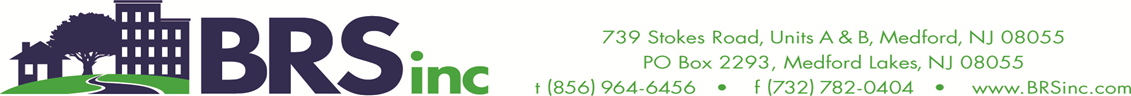 Tips & Tricks
Keep it realistic & ensure your assertions are backed up with data or examples
Answer all questions.  If a question doesn’t apply to you, respond with an “N/A” or explain why it doesn’t apply
If a proposal checklist is provided by the funder, use it to ensure you haven’t missed anything
Ensure you can fulfill the timeframe required by the funder
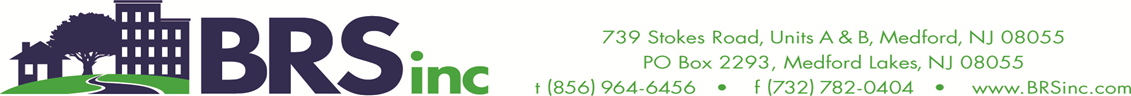 After Awards are Announced
Congratulations!
Forms, forms, forms!

Some funders require drafting of a separate grant work plan

Execution of grant agreement

Don’t forget to thank your funder
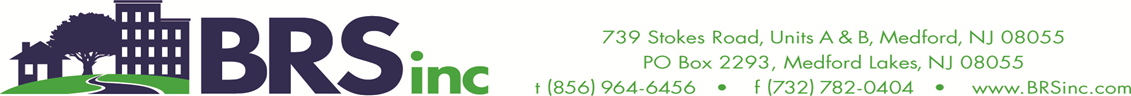 After Awards are Announced
What to do if your project was not selected
Schedule a debriefing meeting to gain information and ask questions:
         ----- Not enough funds to give to everyone, i.e. can you position your project to be funded in next round?
           ------Budget?  Should you proceed with a portion of the project and return to request funding for the next phase?
           ___Scope? Go prepared with a menu of other priority projects that may be of more interest to the funder

Keep in touch with your funder and send them updates on your community
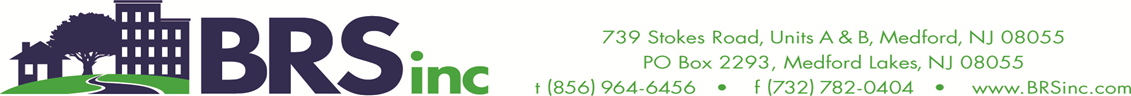 Thank You !
Leah Yasenchak, PhD
AICP/PP, CEcD
Leah@BRSInc.com
(732) 859-0831

Adele Cardenas Malott
P.E. 
Cardenas.Adele@epa.gov
(214) 665-7210
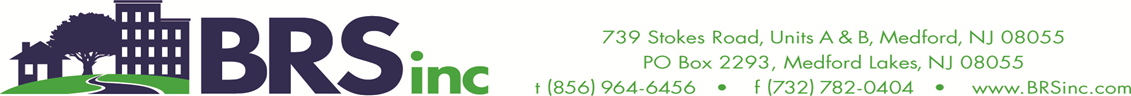